Томографические просвечивания для контроля состояния грунтовых массивов прибольших межскважинных расстояниях
М.Л. Владов, В.А. Стручков, 
М.С. Судакова, Д.В. Шмурак 
МГУ имени М.В. Ломоносова
Задача томографии
Имея набор линейных интегралов

Найти f(x,y)
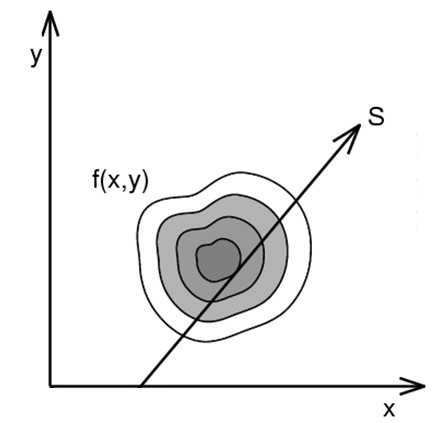 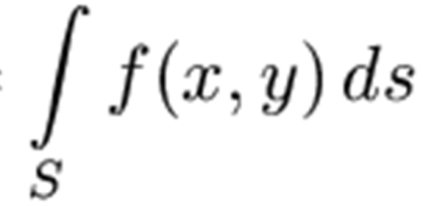 Схема расчёта томографии
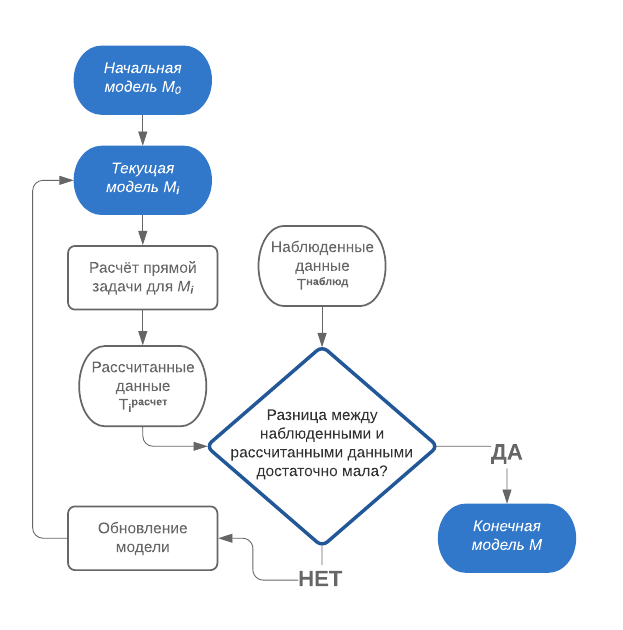 Пример из медицины
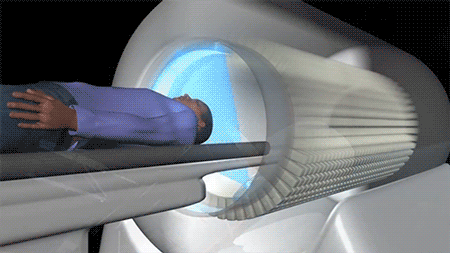 Малоконтрастная среда и небольшие длины пробега: прямые лучи

Начальная модель хорошо известна и слабо отличается от реальной

Источники и приёмники «вращаются» вокруг тела, создавая равномерное полное покрытие
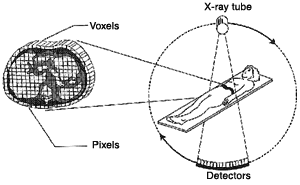 Сейсмическая томография
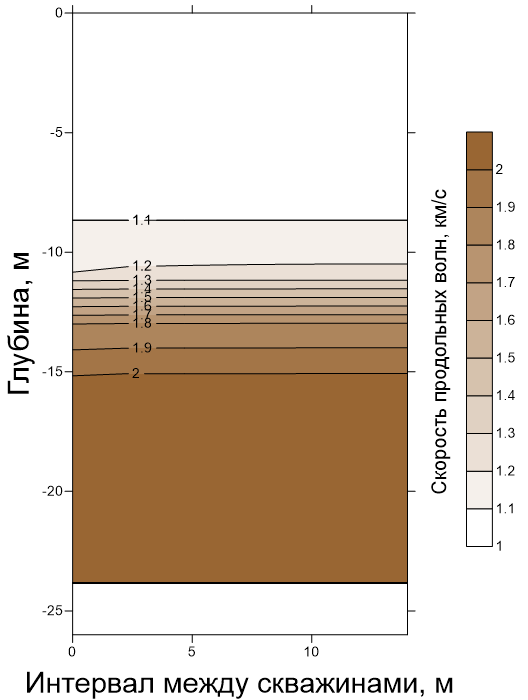 f(x,y) –> Vp(x,y) распределение скоростей в разрезе
Сейсмическая томография
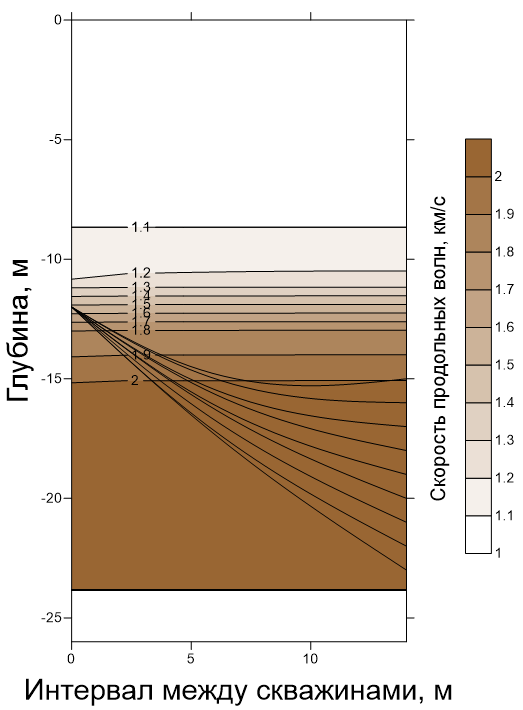 Электроискровой источник



Приемная коса с гидрофонами
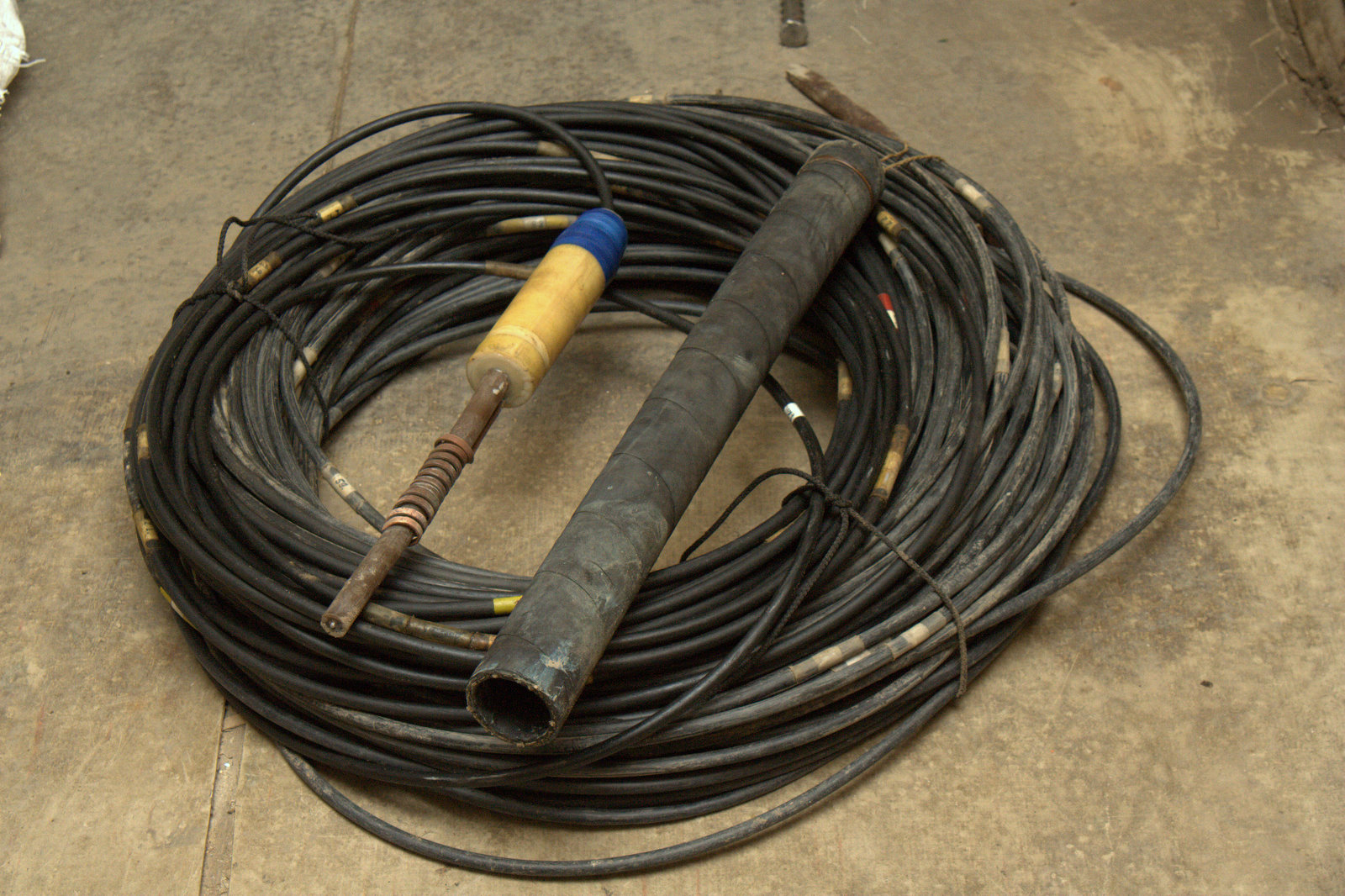 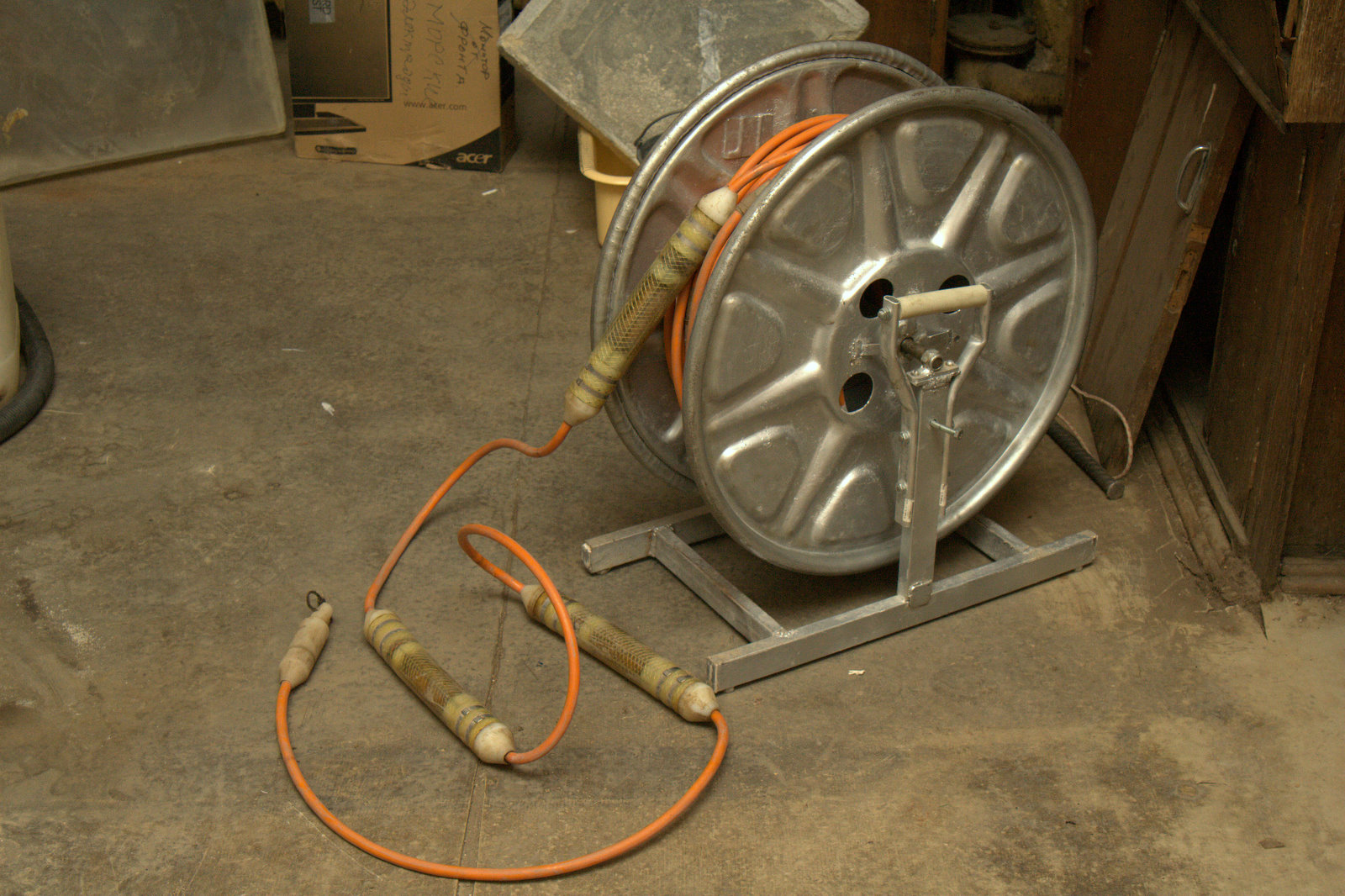 Сейсмическая томография
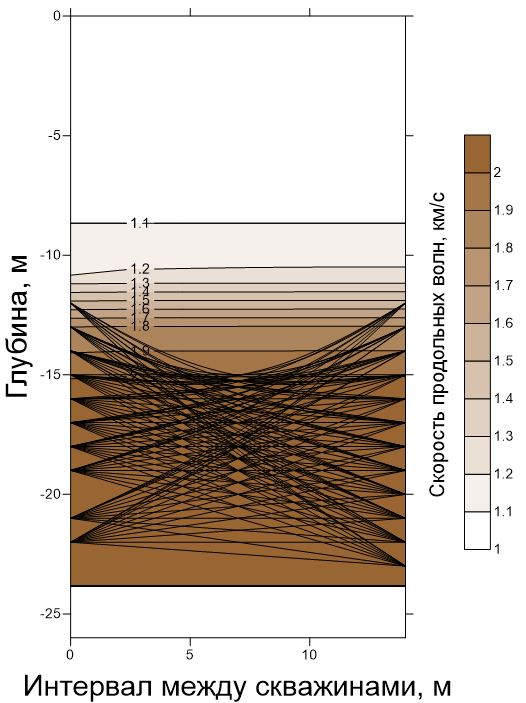 Время, мс
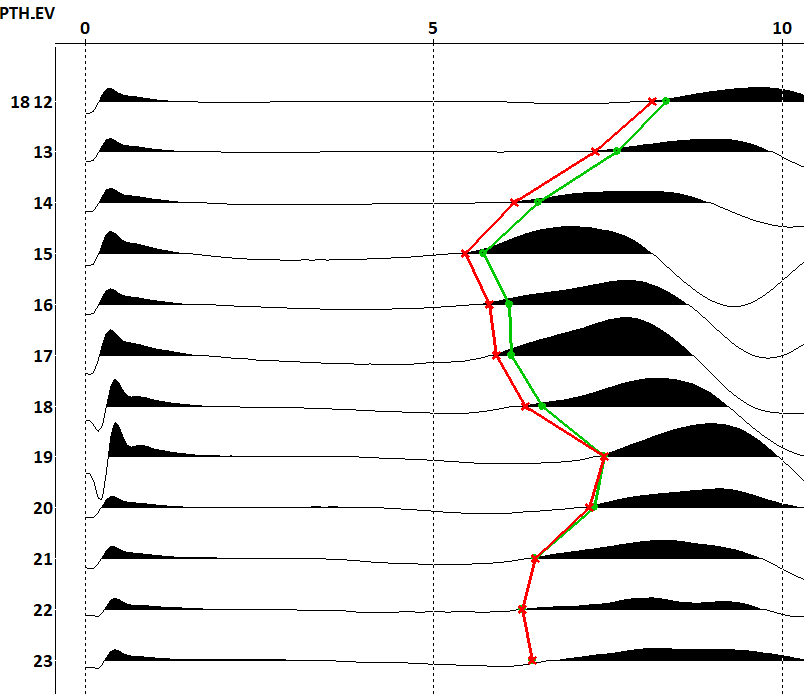 Существенная разница между подходами
В отличие от медицинской томографии, в сейсмической томографии сами траектории лучей также зависят от распределения скоростей!
Методическое ограничение: покрытие - не полное! Осветить объект со всех сторон принципиально не представляется возможным.
Предельные случаи
На очень маленьких межскважинном расстоянии система наблюдений - избыточна
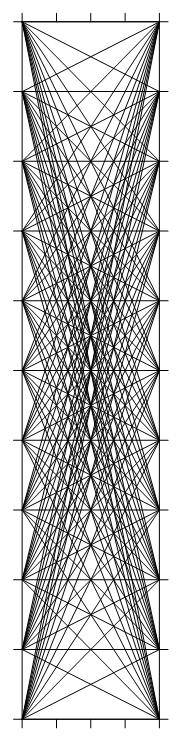 Предельные случаи
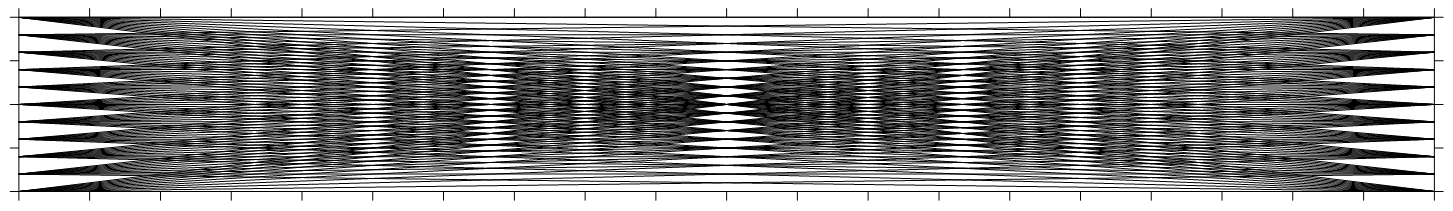 На очень большом межскважинном расстоянии пропадает смысл делать такие наблюдения: 
Энергетический фактор
Геометрический фактор
Лучи в сейсмотомографии – это расширяющиеся конусы
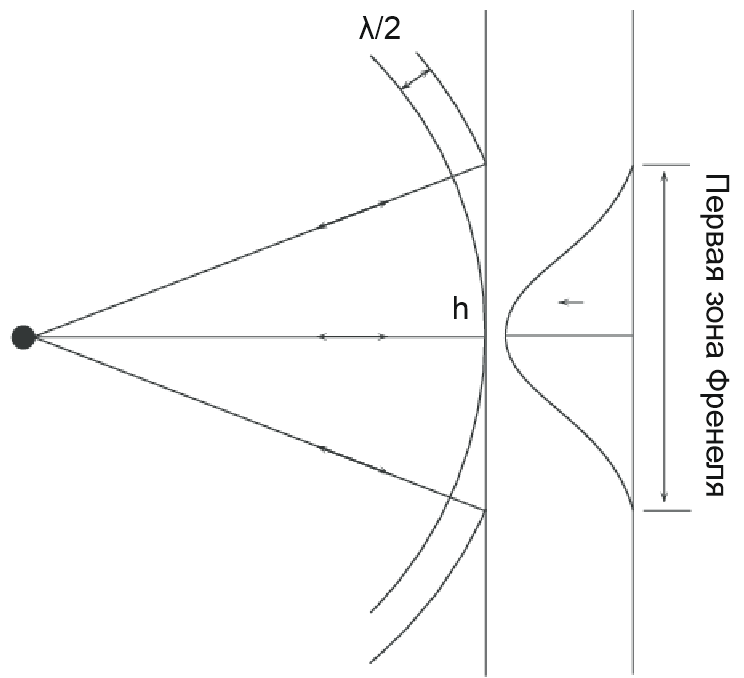 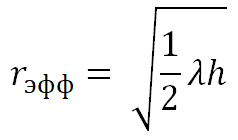 Энергетический фактор
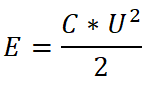 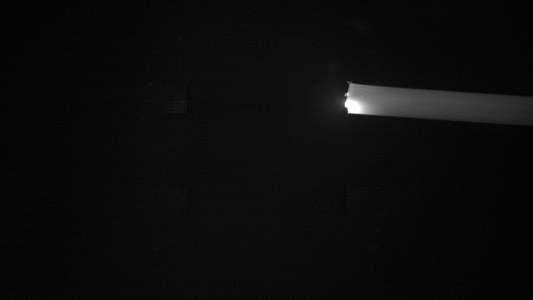 Затраты энергии растут очень быстро и имеют предел
При этом с ростом энергии растёт и длина волны λ, а разрешение падает
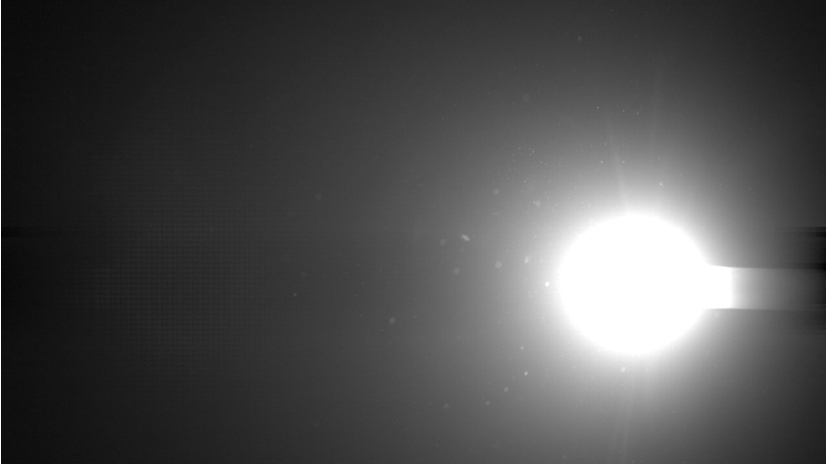 Начальные модели
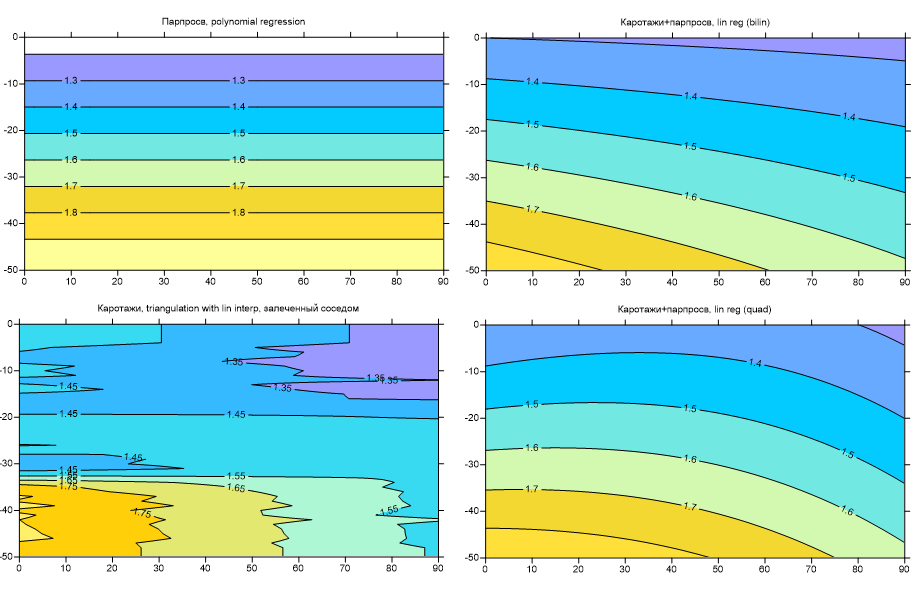 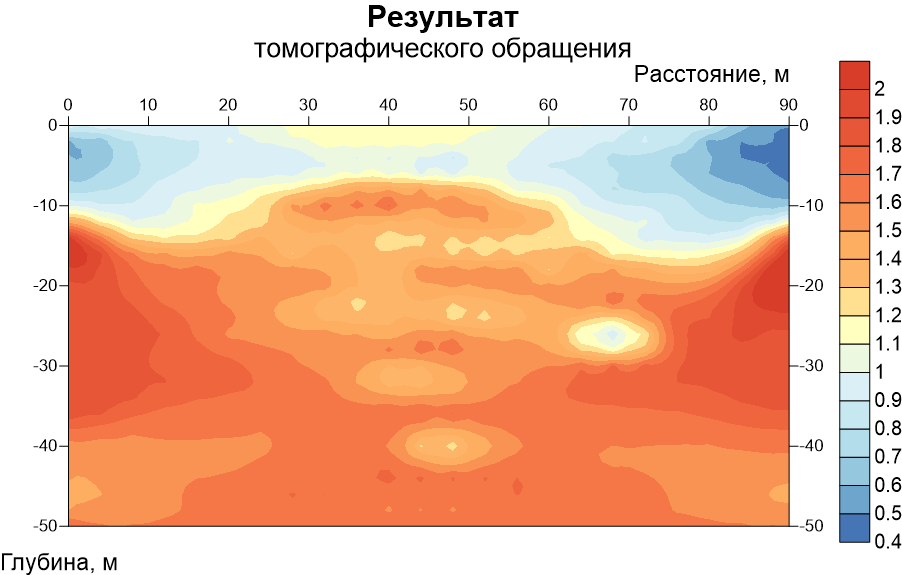 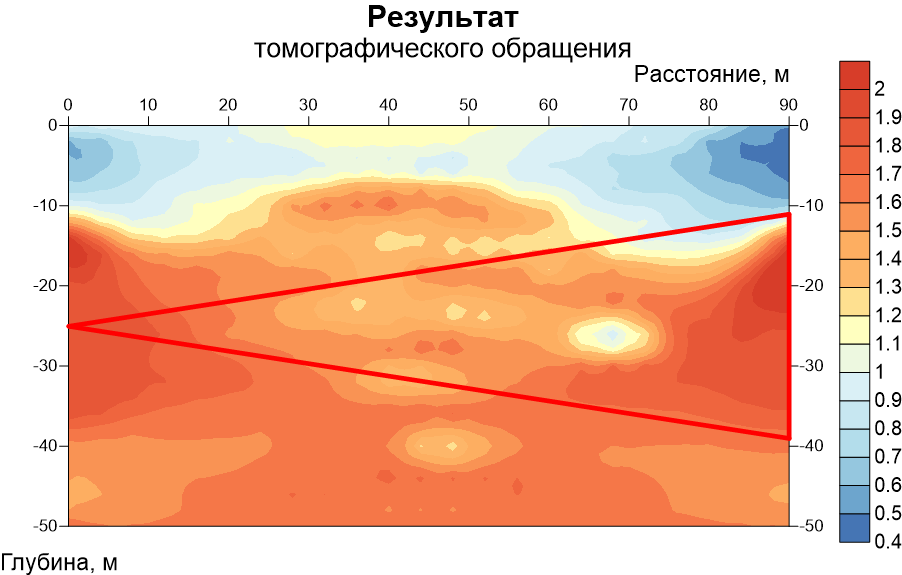 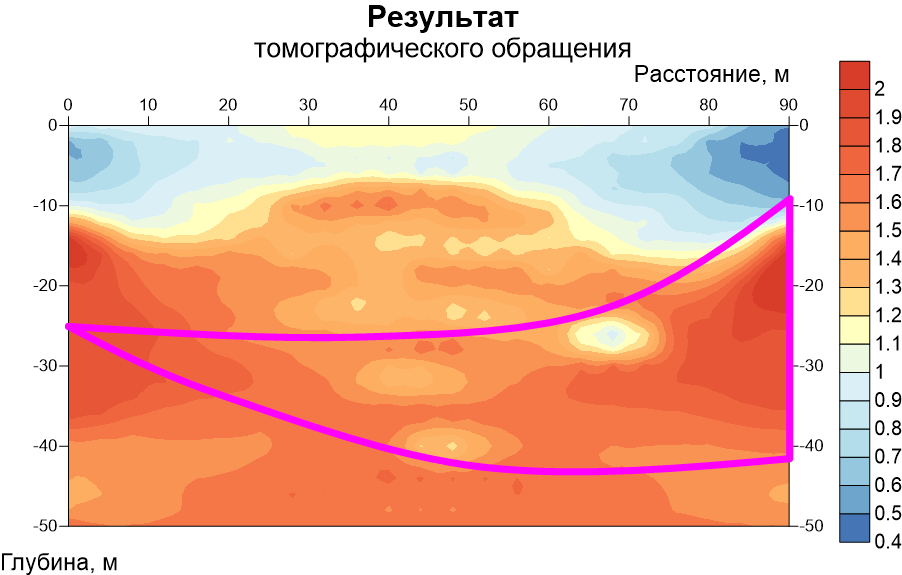 Ограничивающие факторы
Энергетические ограничения
Разрешающая способность в сейсмотомографии – функция от длины волны λ и межскважинного расстояния h
Кривизна лучей возрастает при большей изменьчивости скоростей в разрезе
Точность начальной модели по каротажам всё меньше с ростом межскважинного расстояния
Спасибо за внимание!
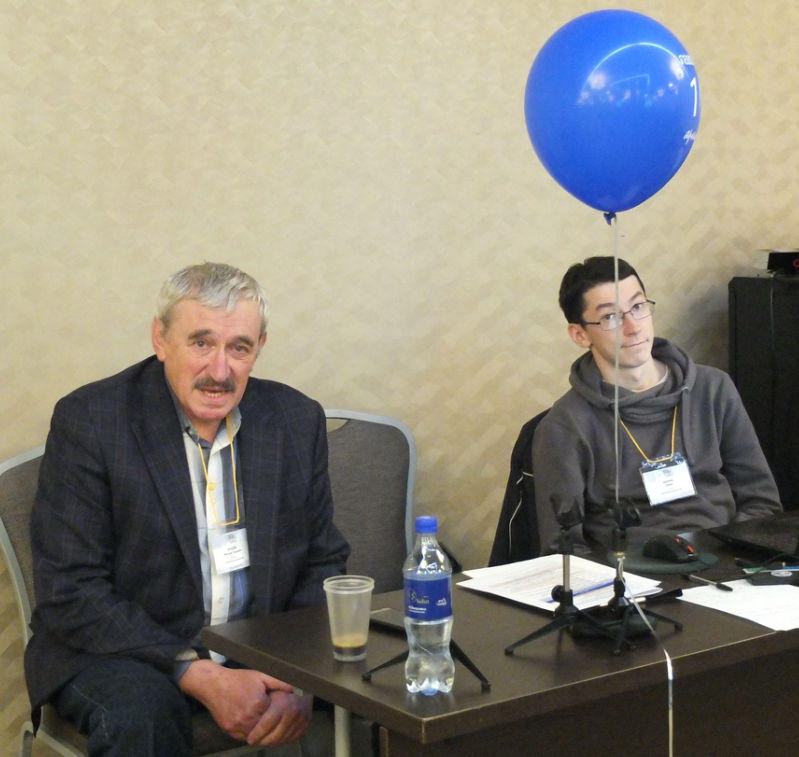 Особую благодарность выражаю Михаилу Львовичу Владову!